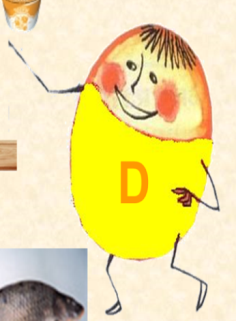 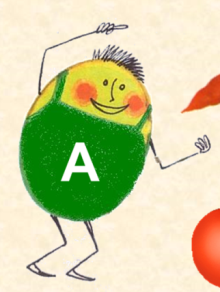 - Какие бывают витамины? Чем они 
       полезны?
-В каких продуктах содержатся      
     витамины?
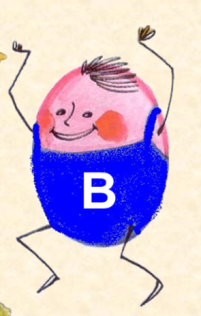 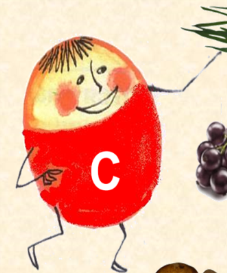 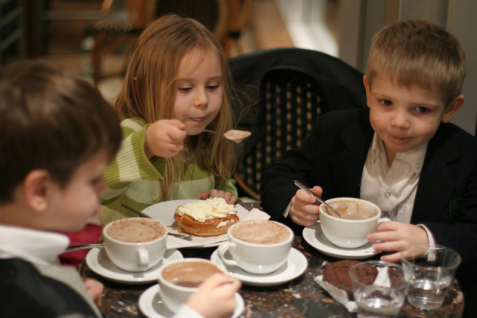